Charter School Trustee TrainingInstruction and Academic Programs: Focus Relentlessly on Student Achievement
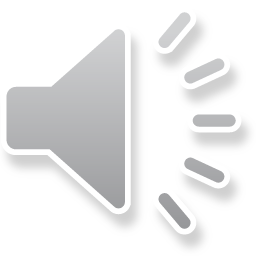 2018-19 Training
Introduction
Thank you for participating in this presentation on Instruction and Academic Programs, the first of six Pennsylvania charter school trustee trainings provided by the Pennsylvania Department of Education.

This presentation is for informational purposes only. It is not legal advice and should not be relied upon as such. Schools should defer to their solicitor for legal advice.

Presentations of this PowerPoint without the Commonwealth’s recording do not represent the views of the Commonwealth or any Commonwealth agency.
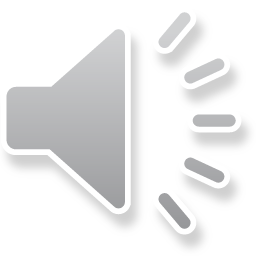 About Charter Board Partnership
Standards for Effective Charter School Governance
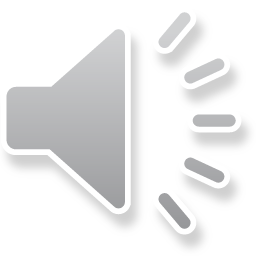 This Session
Standard One: Focus Relentlessly on Student Achievement
Govern to fulfill the mission of the school and the promises of the charter
Know whether students are on track to achieve at high levels
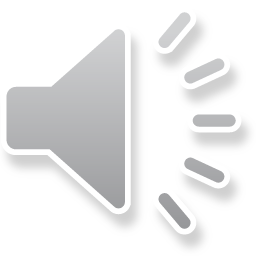 Govern to Fulfill the Mission and Charter
Commit to the mission of the school
Assume ultimate responsibility for school and student success
Use student data to inform board decisions
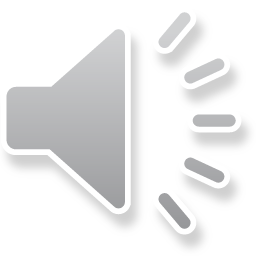 Govern to Fulfill the Mission and Charter
Commit to the mission of the school
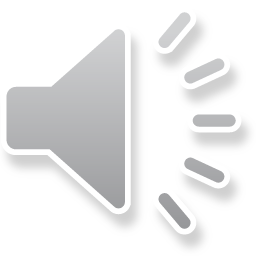 Govern to Fulfill the Mission and Charter
Assume ultimate responsibility for school and student success
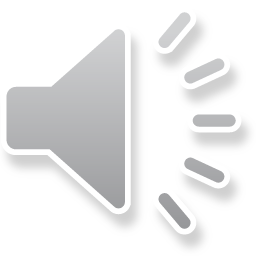 Govern to Fulfill the Mission and Charter
Use student data to inform board decisions
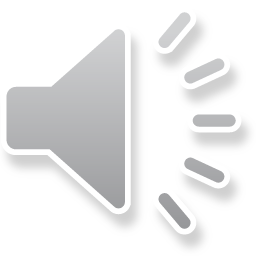 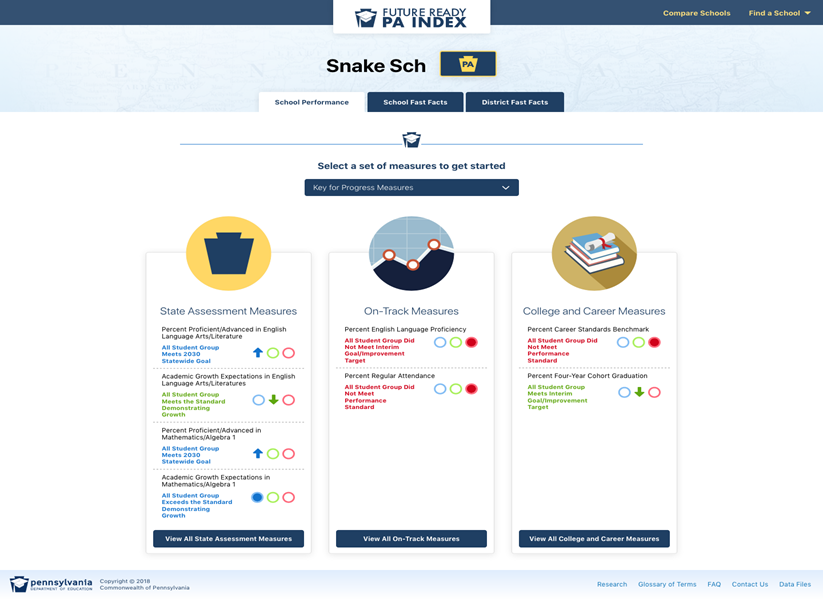 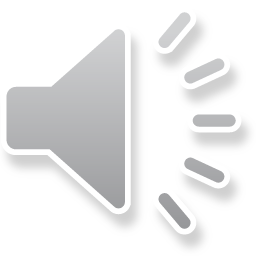 Know Whether Students are on Track
Agree on the definition of academic excellence
Understand how student achievement is measured at the school
Review indicators of student success regularly to monitor progress toward school goals
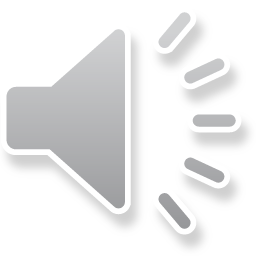 Know Whether Students are on Track
Agree on the definition of academic excellence
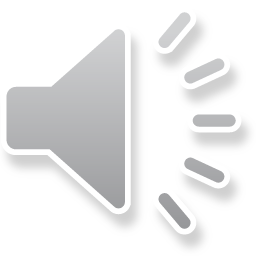 Standards Aligned System
PDE developed the Standards Aligned System (SAS) to improve student achievement, accessible through PDE’s website
SAS identifies six elements that impact student achievement:
Standards
Assessments
Curriculum Framework
Instruction
Materials and Resources
Safe and Supportive Schools
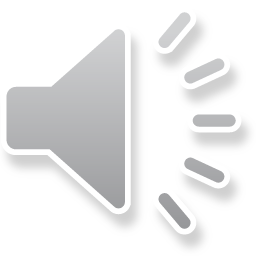 Know Whether Students are on Track
Understand how student achievement is measured at the school
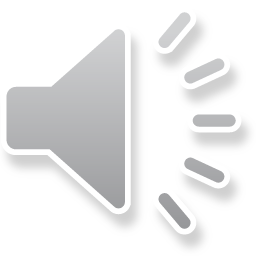 Every Student Succeeds Act
In 2015, the federal government passed the Every Student Succeeds Act (ESSA), which reauthorized the previous Elementary and Secondary Education Act (ESEA) and replaced the No Child Left Behind Act 
Each state was required to submit academic standards, goals, and plans for achieving those goals (ESSA Plan) to the U.S. Department of Education 
Pennsylvania’s ESSA Plan was approved on January 16, 2018
Provisions include increased investment in evidence-based strategies, additional data reporting requirements, and improving the Pre-K-to-Postsecondary pipeline
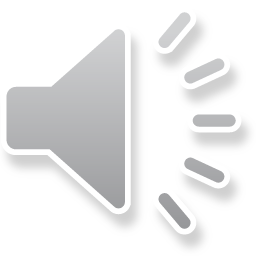 Know Whether Students are on Track
Review indicators of student success regularly to monitor progress toward school goals
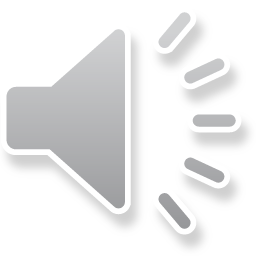 Board Composition
Ensure that you have at least one board member who understands K-12 education (ideally a former teacher or principal)
Also useful to have someone fluent in academic data
Consider whether you need someone to represent a mission-specific focus (i.e. IB model, French immersion)
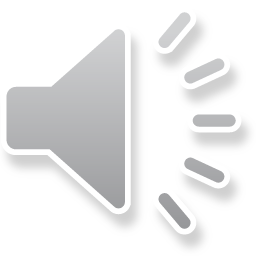 School Performance Committee
Includes at least one voting board member
Staffed by the CEO and other academic leaders
Responsible for:
Partnering with the school leader to set and reach rigorous academic goals
Building board-wide understanding of academic progress
Maintaining a strong committee
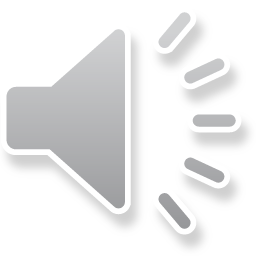 Importance of a Strong Dashboard
Board’s way of tracking metrics at a board-appropriate level
Answers the question: “Are we on track to meet our achievement goals?”
Updated by school staff, reviewed by School Performance Committee, and shared with board
Used to drive board discussions and decisions
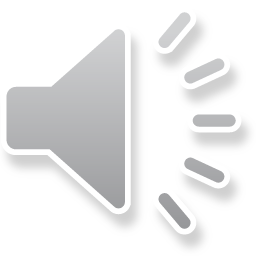 Steps to Creating a Dashboard
Set goals and metrics for measuring progress
Design a clear, simple dashboard
Use the dashboard effectively
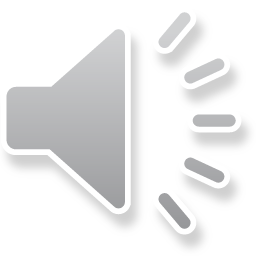 Set Goals and Metrics
Board and school leader work in partnership to create annual goals
Identify formative metrics that dovetail with information that the school is already tracking
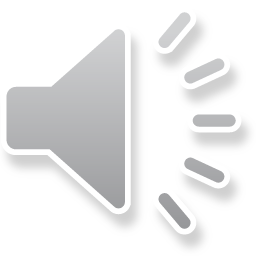 S.M.A.R.T Goals
Specific
Measurable
Achievable
Relevant
Time Bound
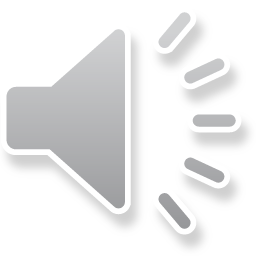 Monitoring Progress
Formative assessments
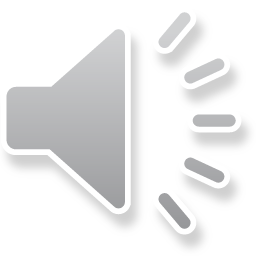 Design a Clear, Simple Dashboard
Concise, simple, and visual
Technology that is easy for both staff and board to use
Clearly shows when areas are “lit up,” indicating an area of concern
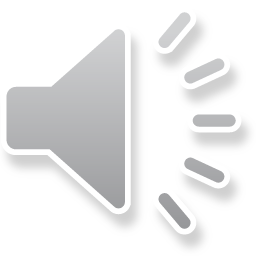 Example
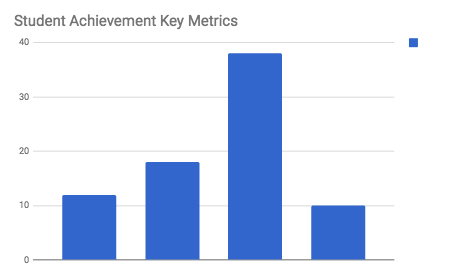 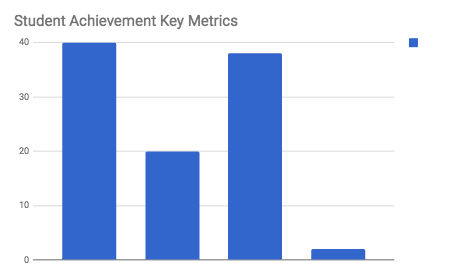 Instructional 
Intervention
Needs Support
Accelerated
Needs
Support
Instructional Intervention
On Track
On Track
Accelerated
Language and Literacy
Math
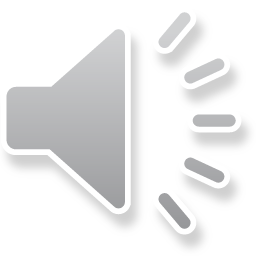 Use the Dashboard Effectively
Determine who will review it (and at what intervals)
Use it to inform board decisions
Adapt to needs
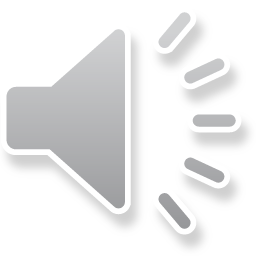 Avoid Pitfalls
Timing of data release
Avoid quick decision making
Not a formal school leader evaluation
Dashboard ownership
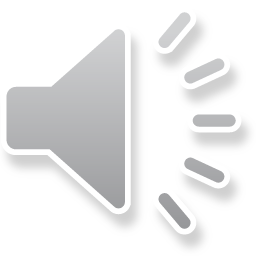 Some Things to Consider
Is your board aligned around how you measure academic excellence?
Do you have at least one board member with an education background? 
How well do you feel your board is doing on supporting the school leader in achieving the school’s academic goals?
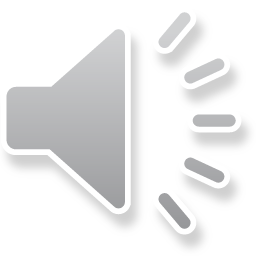 Thank You
For more information on charter school governance best practices visit www.education.pa.gov  
and www.charterboards.org
The mission of the Department of Education is to ensure that every learner has access to a world-class education system that academically prepares children and adults to succeed as productive citizens. Further, the Department seeks to establish a culture that is committed to improving opportunities throughout the commonwealth by ensuring that technical support, resources, and optimal learning environments are available for all students, whether children or adults.
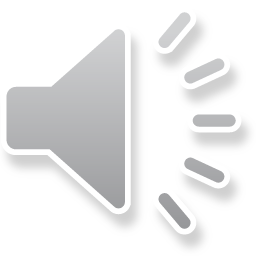